Reis naar Bulgarije
Marthe Van Overmeiren
Aankomst in hotel

Valiezen uitpakken
Dag 1
Dag 2: dagje aan het zwembad
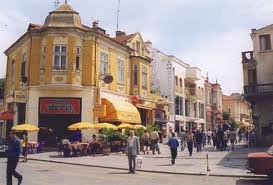 Dag 3:shoppen in Burgas
Dag 4: dagje aan het strand
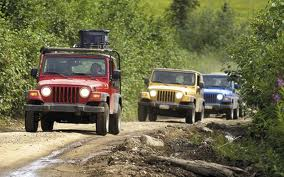 Dag 5: jeep safari
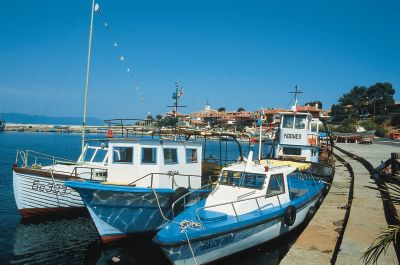 Dag 6: boottocht Sozopol
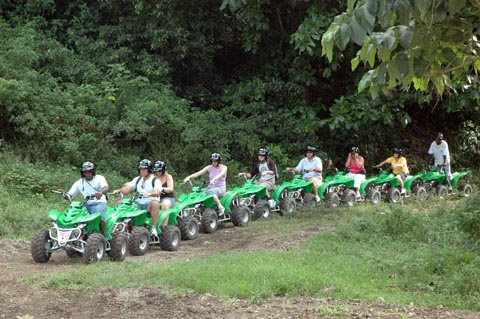 Dag 7: quad bike
Zwembad 

Valiezen maken

Vertrek in Varna

Aankomst in Brussel
Dag 8